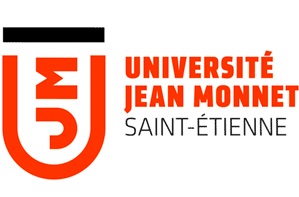 M2 DSC UE2 - Web Sémantique
http://ci.mines-stetienne.fr/cours/2017/dsc-websem/
5. Langage et Protocole de requête    SPARQL
Maxime Lefrançois
maxime.lefrancois@emse.fr
Librement adapté des présentations de Lynda Thémal, https://fr.linkedin.com/in/lynda-temal-32a206a/fr 
elle même librement addes présentations de Fabien Gandon, Inria.
1
[Speaker Notes: je suis Lynda TEMAL
Je suis chez sfeir depuis un an.
J’ai un doctorat de l’université de Rennes I.
Le sujet de la thèse modélisation d’ontologies pour le partage de données dans le domaine de la neuroimagerie.
Aujourd’hui je vais vous présenter une introduction au web semantique. appelé aussi  web de données.]
SPARQL en trois parties
Un langage de requêtes 
Un format de résultats 
Un protocole d’accès
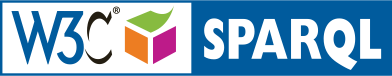 2
SPARQL : langage de requêtes
Prefix
Select ...
From ...
Where {...}
3
Structure d’une requête
La clause SELECT  identifie les valeurs à retourner.
La clause FROM identifie la source de données à interroger. 
La clause WHERE le modèle de triplet/graphe qui est comparé au graphe RDF.
La partie  PREFIX déclare les schémas utilisés dans la requête.
4
Requête simple : personnes et leur nom
PREFIX ex: <http://www.exemple.fr/schema#> 
SELECT ?person ?name 
WHERE { 
?person rdf:type ex:Person. 
?person ex:name ?name. 
}
5
Exemple de résultats -> XML
<?xml version="1.0"?> 
<sparql xmlns="http://www.w3.org/2005/sparql-results#" >
 <head> 
<variable name="person"/> 
<variable name="name"/> 
</head>
<results ordered="false" distinct="false"> 
<result>
<binding name="person">
 <uri>http://www.exemple.fr/schema#TBL</uri> 
</binding> 
<binding name="name">
 	<literal>Berners-Lee</literal> 
</binding> 
</result> 
<result>
6
Exemple de résultats -> JSON
{
  "head": { "vars": [ "person" , "name" ]
  } ,
  "results": { 
    "bindings": [
      {
        "book": { "type": "uri" , "value": "http://www.exemple.fr/schema#TBL" } ,
        "title": { "type": "literal" , "value": "Berners-Lee" }
      }
    ]
  }
}
7
FILTRER: Les personnes de plus de 17 ans
PREFIX ex: <http://www.exemple.fr/schema#> 
SELECT ?person ?name 
WHERE { 
?person rdf:type ex:Person.
?person ex:name ?name. 
?person ex:age ?age. 
FILTER (?age > 17).
 }
8
OPTIONAL : retourne l'âge si disponible
PREFIX ex: <http://www.exemple.fr/schema#> 
SELECT ?person ?name ?age 
WHERE { 
?person rdf:type ex:Person. 
?person ex:name ?name . 
OPTIONAL { ?person ex:age ?age } 
}
Si on ne met pas OPTIONAL et que l'âge est indisponible ?
9
UNION pour donner des modèles alternatifs dans une requête
PREFIX ex: <http://www.exemple.fr/schema#> 
SELECT ?name 
WHERE { 
?person ex:name ?name . 
{ 
{ ?person rdf:type ex:Adult. } 
UNION 
{ ?person ex:age ?age. 
FILTER (?age > 17) 
} 
}
 }
10
ORDER BY & LIMIT & OFFSET
PREFIX ex: <http://www.exemple.fr/schema#> 
SELECT ?person ?name 
WHERE { 
?person rdf:type ex:Person. 
?person ex:name ?name . 
}
ORDER BY ?name
LIMIT 20
OFFSET 20
11
ASK ? “true” ou “false”
PREFIX ex: <http://www.exemple.fr/schema#> 
ASK { 
?person ex:age ?age. 
FILTER (?age > 17) 
 }

Y a t-il une personne âgée de plus de 17 ?
12
CONSTRUCT
PREFIX ex: <http://www.exemple.fr/schema#> 

CONSTRUCT 
{ 
?person rdf:type ex:Adult 
} 
WHERE { 
?person ex:age ?age
 FILTER (?age > 17) 
}
13
SPARQL : API universelle d'accès aux données ?
Sans RDF et SPARQL
Avec RDF et SPARQL
Data RDF
+
SPARQL endpoint
Data
API
spécifique
Data RDF
+
SPARQL endpoint
Data
API
spécifique
Application
Application
SPARQL
Data RDF
+
SPARQL endpoint
Data
API
spécifique
14